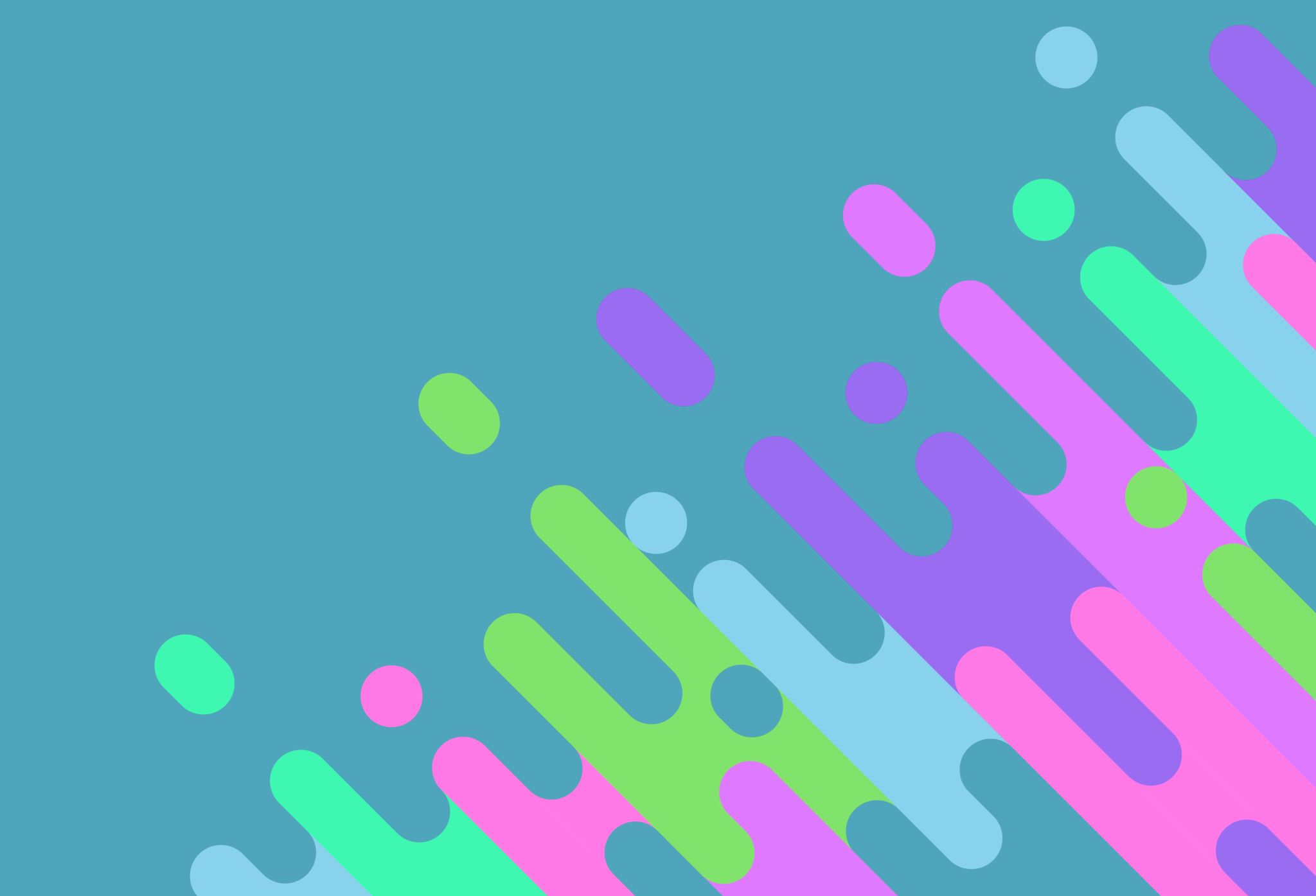 Revised ABA Standards 303 (b) & (c)
Professional Identify Formation 
Bias, Cross Cultural Competency, and Racism
Shailini J. George, Suffolk University Law School
sgeorge@suffolk.edu
303 (b) & (c)
(b)	A law school shall provide substantial opportunities to students for: 
	(1) law clinics or field placement(s);
	(2) student participation in pro bono legal services, including law-related public service 	activities.; and 
	(3) the development of a professional identity. 

(c) 	A law school shall provide education to law students on bias, cross cultural competency,  and 	racism:
	(1)  at the start of the program of legal education, and
	(2) at least once again before graduation. For students engaged in law clinics or field 		placements, the second educational occasion will take  place before, concurrently with, or as 	part of their enrollment in clinical or field placement courses.
Interpretation 303-5: PIF
Professional identity focuses on what it means to be a lawyer and the special obligations lawyers have to their clients and society. The development of professional identity should involve an intentional exploration of the values, guiding principles, and well-being practices considered foundational to successful legal practice. Because developing a professional identity requires reflection and growth over time, students should have frequent opportunities for such development during each year of law school and in a variety of courses and co-curricular and professional development activities.
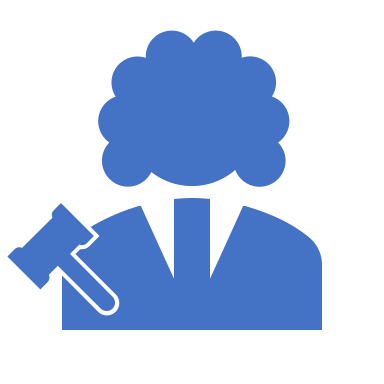 Interpretation 303-6 and 7: Cross Cultural Competency
The importance of cross-cultural competency, professional responsible representation and the obligation of lawyers to promote a justice system that provides equal access and eliminates bias, discrimination, and racism in the law should be among the values and responsibilities of the legal profession to which students are introduced.
Standard 303(c)’s requirement that law schools provide education on bias, cross-cultural competency, and racism may be satisfied by, among other things, the following:
(1) Orientation sessions for incoming   students;
(2) Lectures on these topics;
(3) Courses incorporating these topics; or
(4) Other educational experiences incorporating these topics.
Compliance
[Speaker Notes: Managing director of accreditation and legal education]
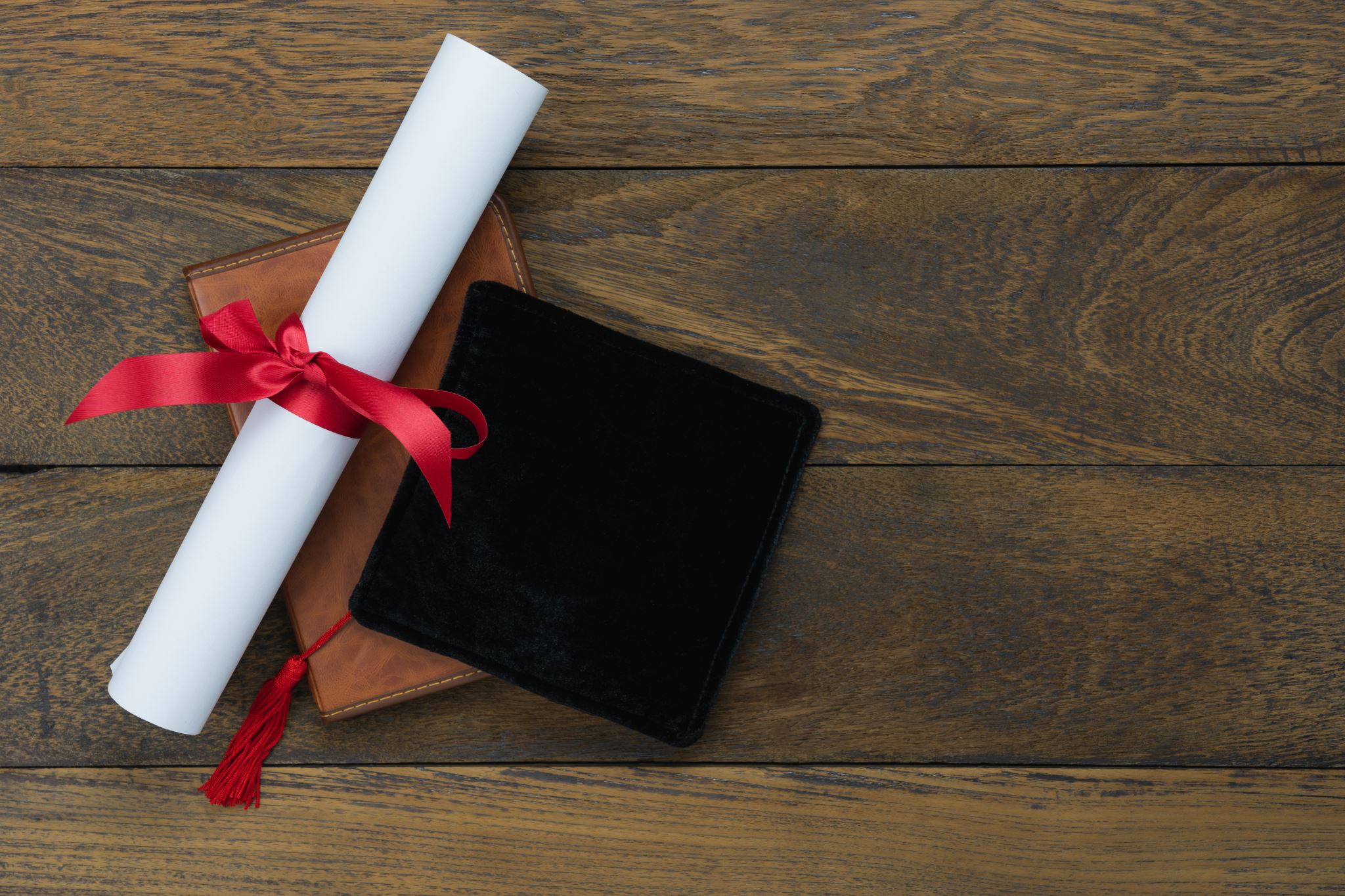 The Law School Journey: Formation of a Professional Identity
Thinking like a student
Thinking like a lawyer
Doing like a lawyer
Being a lawyer
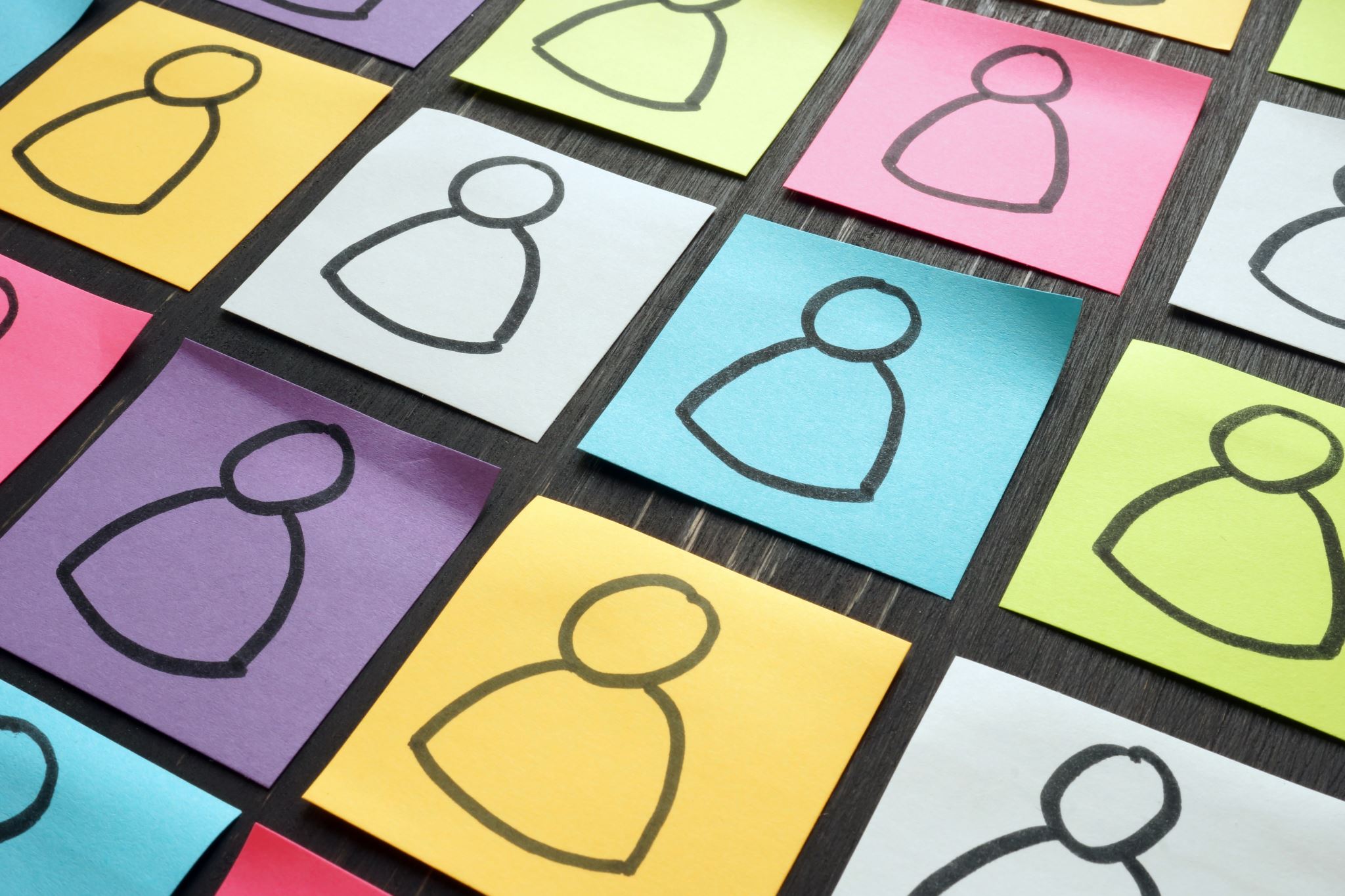 The Mindset
Process of socialization: journey from outside observer to skilled insider

A series of transitions and identity transformations
The Journey
Traditional Law School Perspective
1L
2L
3L
Bar review
orientation
Key Transitions 1L and summer*
Students view as most impactful to their professional development:
Summer employment
Graded memo from lawyering skills
Final exam period (fall semester)
Mentored externship
Summer Job Search
First week of classes 
Final exam period (spring semester)
Oral argument 
Fall midterms
First networking/CLE Event with lawyers
*Neil Hamilton materials
Understanding the Journey
A more complete way to see it
Framework
3L
Summer
Bar review
1L
Before matriculation
2L
Summer
Law school support
Law school support
Outside 
experiences
Outside 
experiences
Outside 
experiences
Law school support
Law school support
Thinking Enterprise-Wide
Professional 
Responsibility
Librarians
Academic Support
Outside
Lectures
Student Organizations
Externships
Dean of Students
Internships
Recruiting/job interviews
Clinics
Classes
Professional
events
Curated program
Career Services
Pro bono work
Orientation
Thinking Big and Small
Easier to implement:
More planning to implement:
Orientation module
Lawyering Skills module
Doctrinal module 
CSO
Workshop/lectures
Maximize existing clinic/externship materials
1L PIF course 
Covering standards 303 (b) and (c)
Professional Responsibility
Guided Reflections after 1L and 2L summer
Portfolio/File/Exit Interview
Upper-level courses
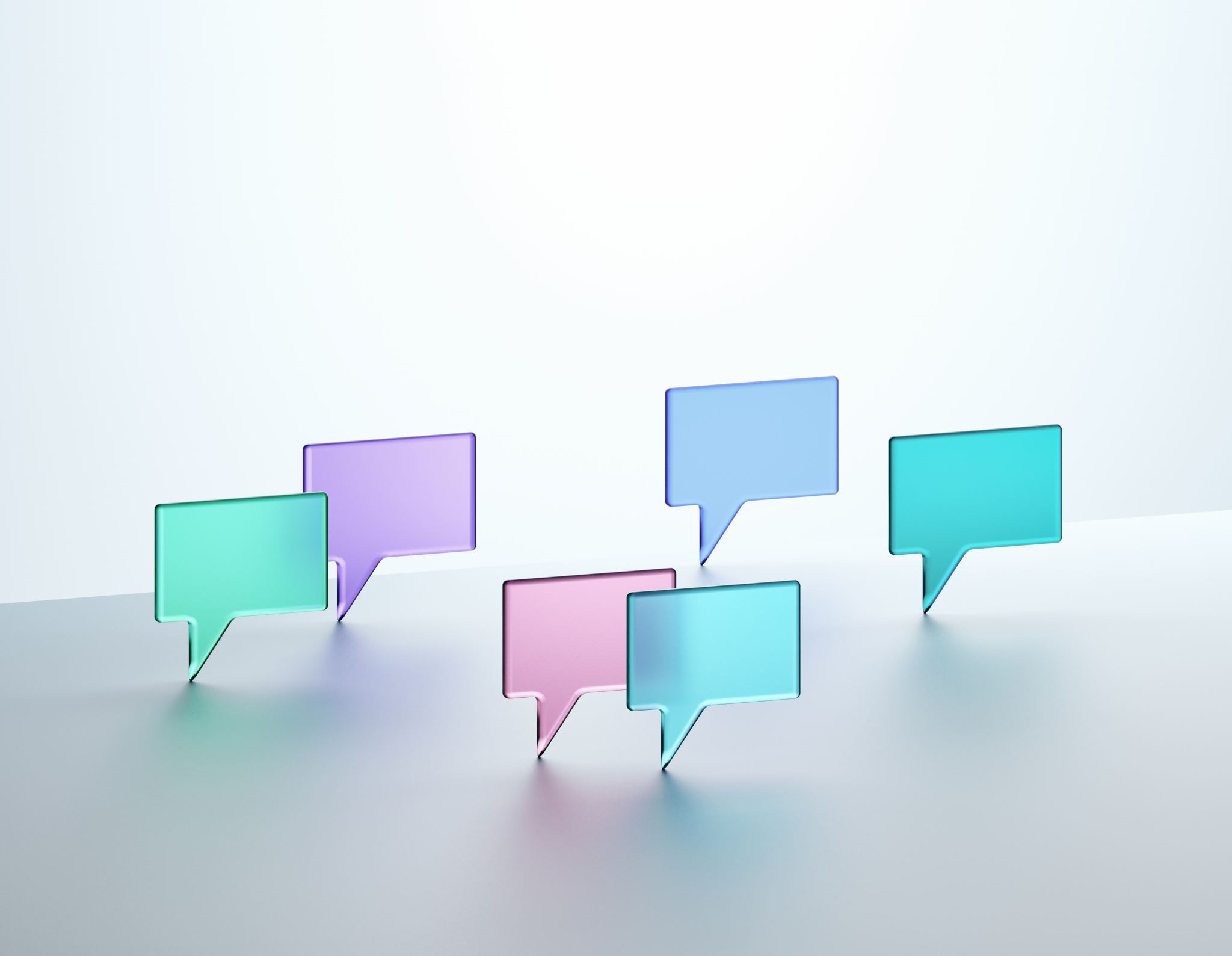 comments, questions, feedback?sgeorge@suffolk.edu781.856.3133